INTOSAI WORKING GROUP ON KEY NATIONAL INDICATORS
Dmitry Zaytsev
Accounts Chamber of the Russian Federation
NEW VERSION OF THE KEY NATIONAL INDICATORS KNOWLEDGE BASE
Sofia, March 25, 2015
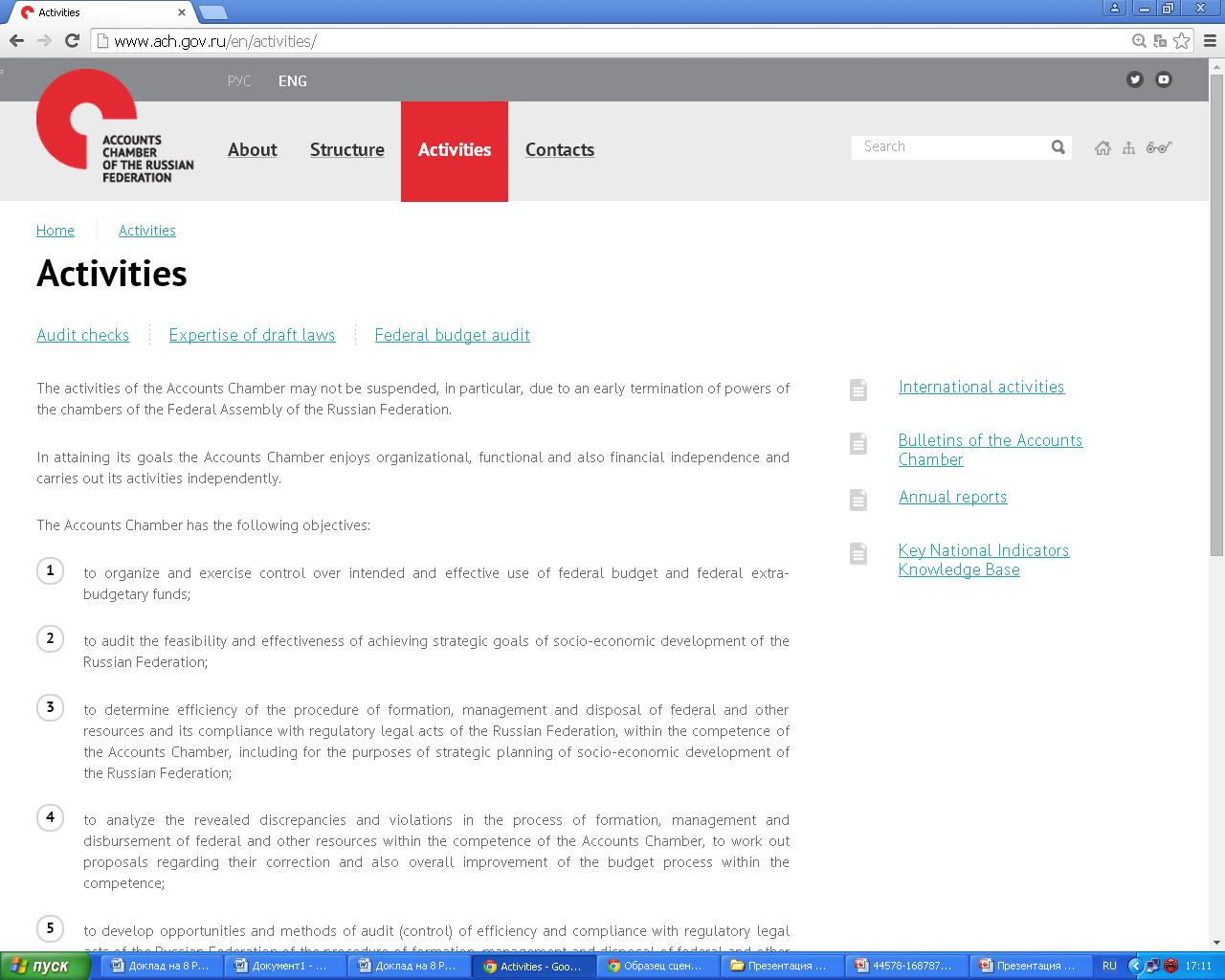 KNOWLEDGE BASE ON KNI
The Knowledge base on key national indicators (KNI) - the instrument for the creation of the common information space which accumulates various databases and information sources of member countries of the INTOSAI Working group on KNI and allows to carry out expeditious interaction between its users.
Terms and definitions concerning the audit with the use of KNI including the  specifics of national thesauruses of member states of the Working group on its issue and the definitions accepted in the ISSAI standards
Glossary

Countries


Analytical materials
and other sources
country contribution to the Working Group on KNI, 
 links to the main normative documents  of the country, links to the supranational organizations, links to  the documents defining structure of KNI, links to the statistical services of the country.
links to statistical data on KNIs where the  sources of information are national statistical services and the supranational organizations (OECD, the UN, World Bank, the IMF, Eurostat, etc.).
Results of the WG subprojects, the best practices and methods developed  within the Working group on KNI and within the supranational organizations
GLOSSARY
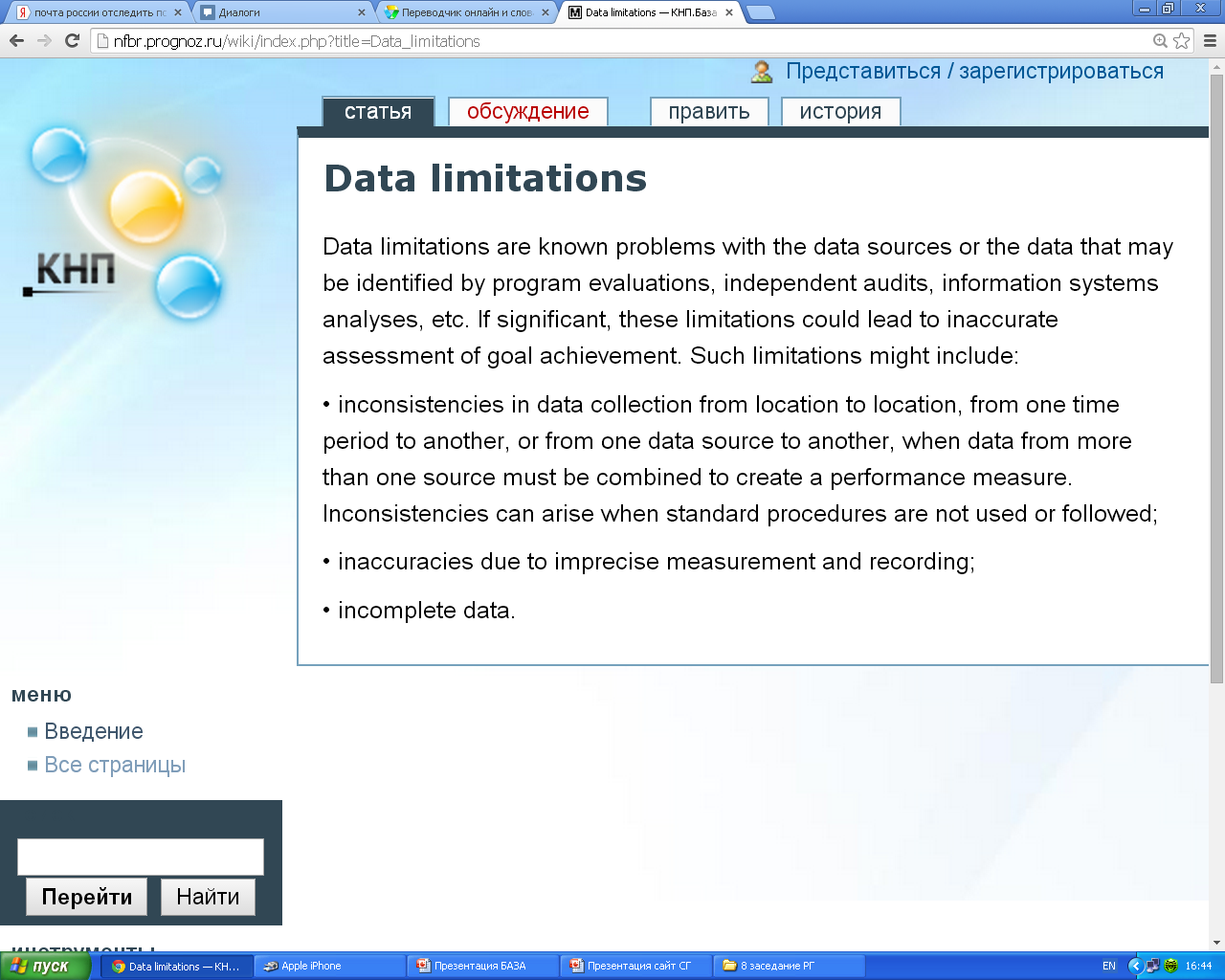 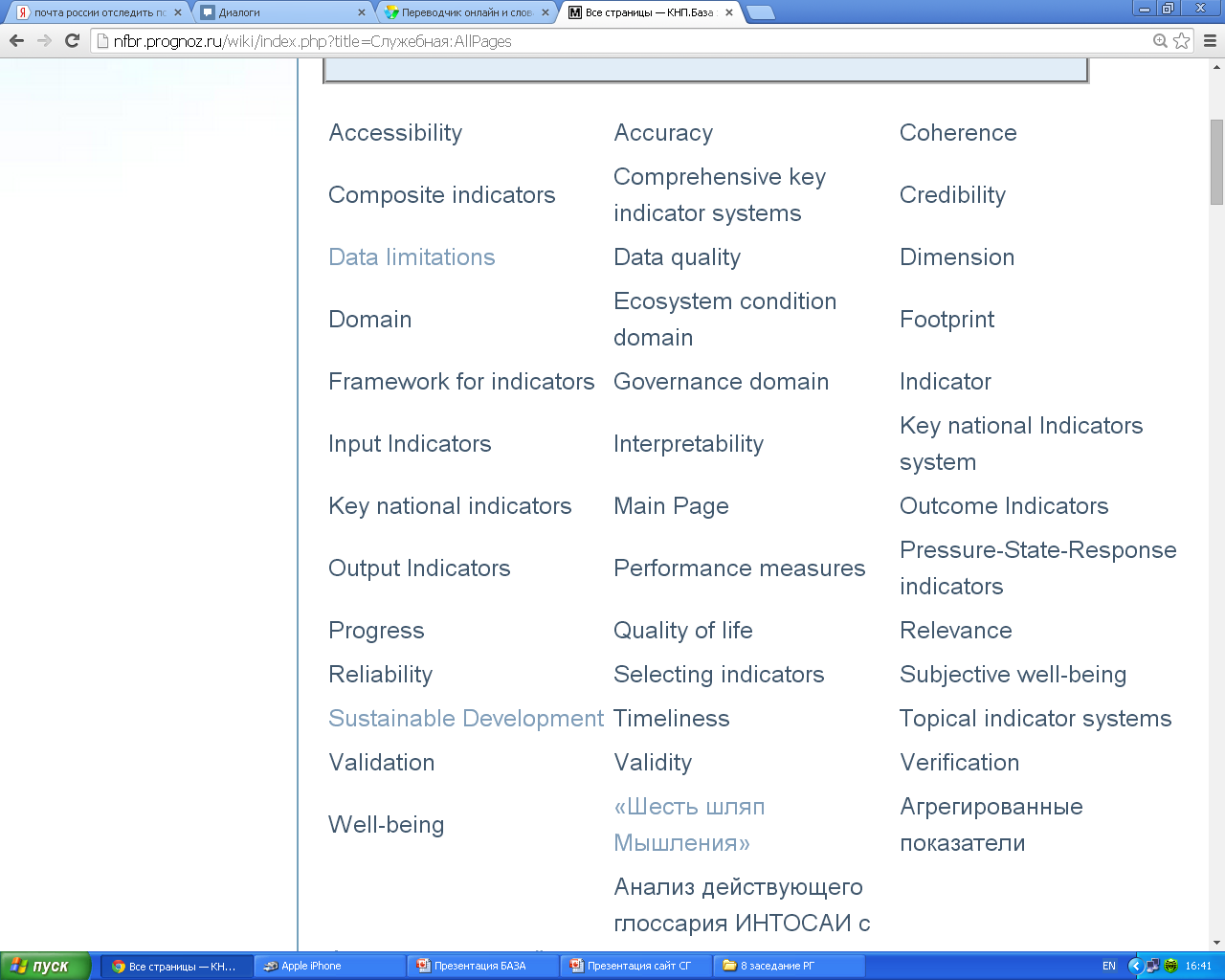 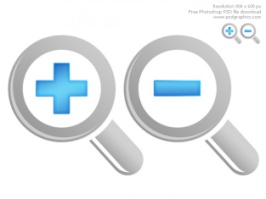 COUNTRIES
Austria
Armenia
Bulgaria
Hungary
Indonesia
Italy
Kazakhstan
China
Latvia
Lithuania
Morocco
Mexico
Moldova
Pakistan
Poland
Russia
Slovenia
USA
Ukraine
Finland
Switzerland 
South Africa
COUNTRY
SAI (full name of the SAI, website , address, contacts, e-mail)


SAI’s role in WG activities (WG membership, participation in WG subprojects, links to WG subprojects, official performances (reports) at WG meetings ), links to the guidelines developed  within WG activities


 Links to legislation and development strategies of the country that contain KNIs,  economic and social development  indicators or performance indicators


 List of key national indicators, macroeconomic indicators

Links to the documents used in auditing activities related to KNIs

 Links to the documents with specific mention of SAI's  mandate related to KNIs

Links to statistical data by country

 Links to information about a country inclusion in the international indexes and ratings
FUTURE OF THE KNOWLEDGE BASE
On-line videoconferences. The number of the participants could reach 150 users at a time
Videoconferences


Discussions


Surveys
Review, amendment and eventual agreement of WG documents by authorized users
Questionnaires and other documents. Logged-in authorized users place their answers
INTOSAI WORKING GROUP ON KEY NATIONAL INDICATORS
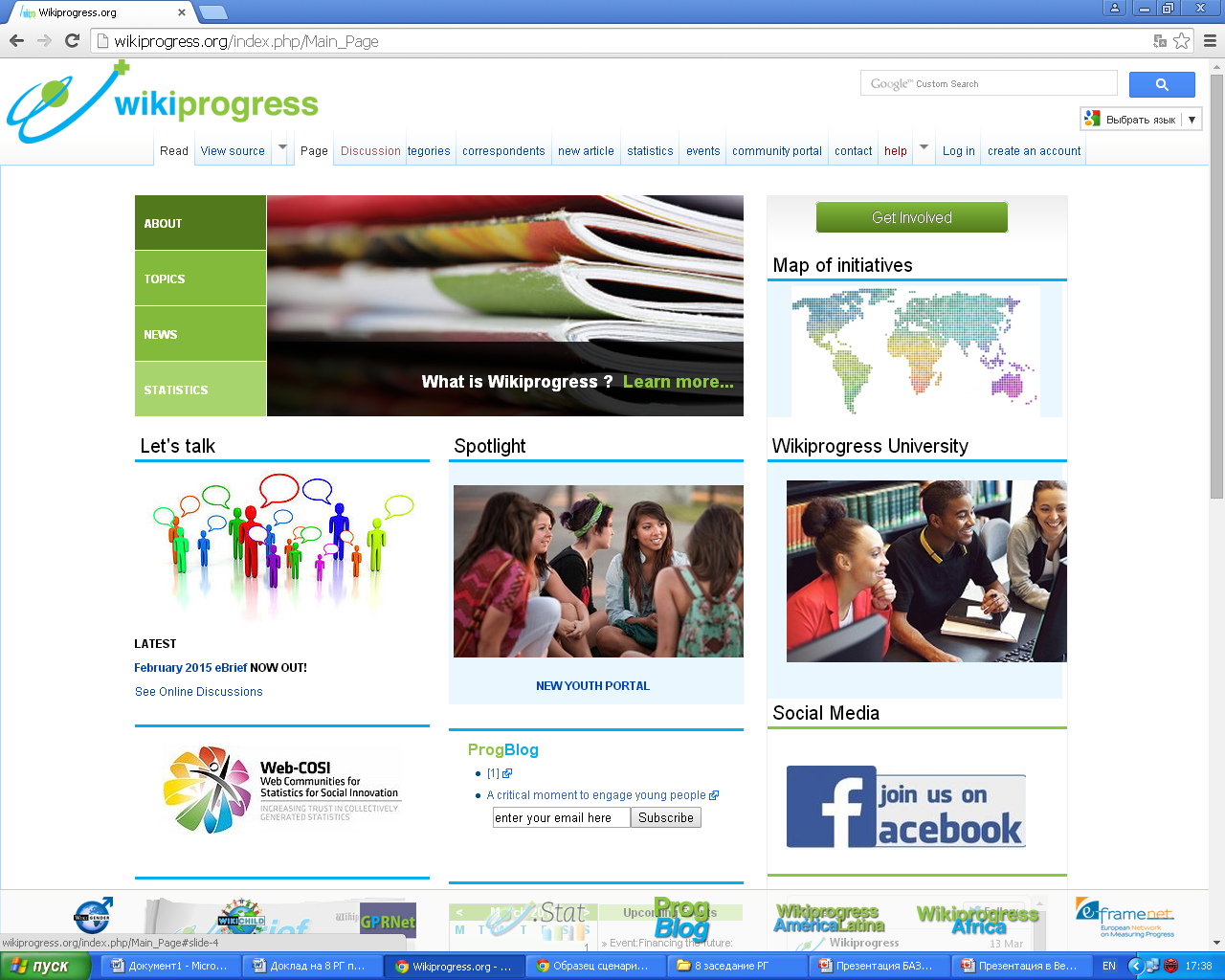 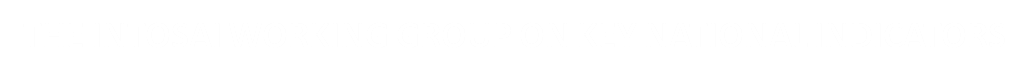 THE WORKING GROUP ACTIVITY REPORT
INTOSAI WORKING GROUP ON KEY NATIONAL INDICATORS
THANK YOU!